HaLLOween
AN INVITATION TO THE  HALLOWEEN PARTY
A PARTY AT MY HOME
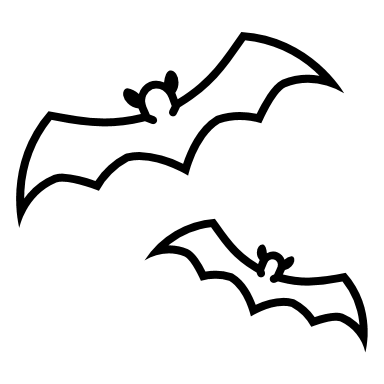 I’m inviting you to my party in a weird home of scary faces.

The party will take place at midnight.
We will have a lot of fun at my place on Halloween.I will show you some magic tricks.
On your way to my home you will see two cats.That will be the sign to my house.
Black cat
White cat
Are YOU READY for MY PARTY?WEAR SOME SCARY OR A FUNNY COSTUME.Be a witch or a queen it’s halloween!
WELCOME!!!